Mega Goal 2.2  

   U: 4		

The Sporting Life 
Writing
          

By: Yousef Hilal Alyazedi
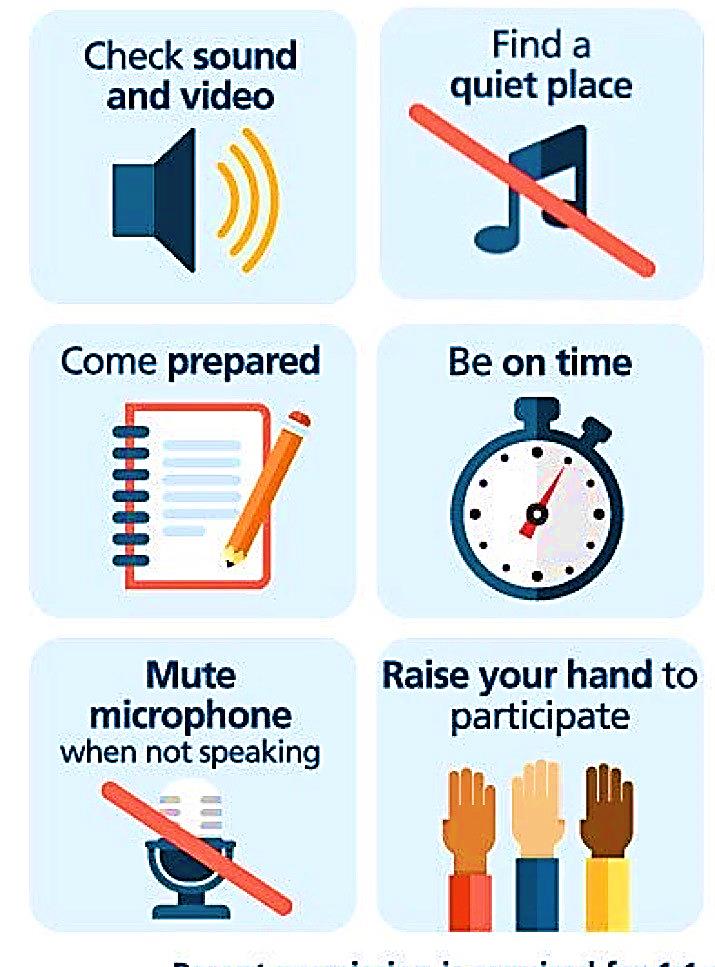 Online Classroom Rules
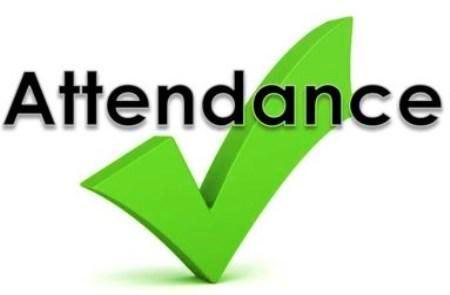 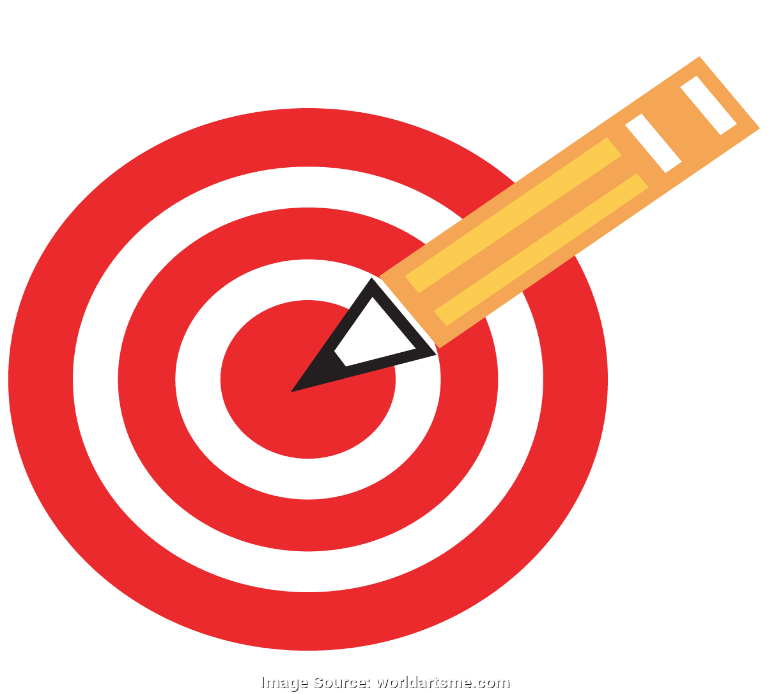 Lesson Objectives
The students will be able to :

Analyze a text to its main points .
Write notes about a sport .
 Label each part of the plan .
Organize activity steps .
Open your Student’s book at page: 122
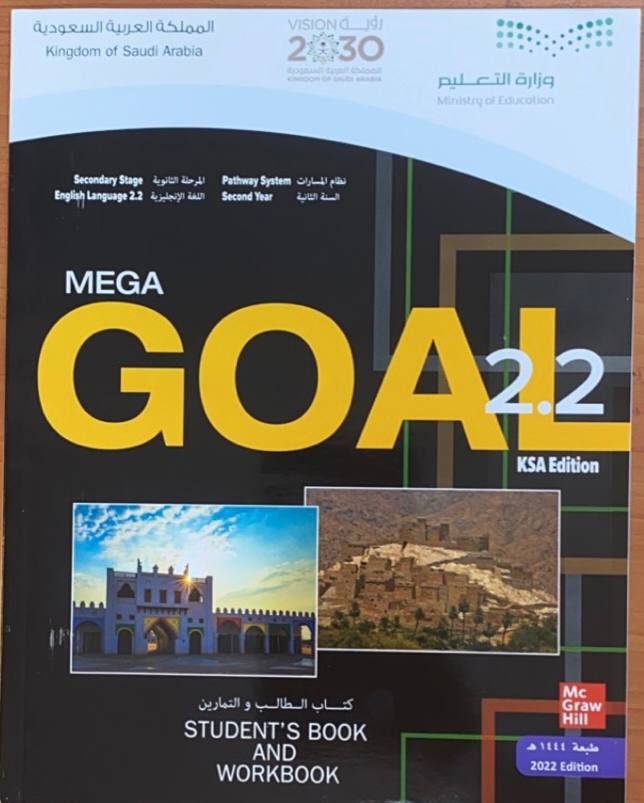 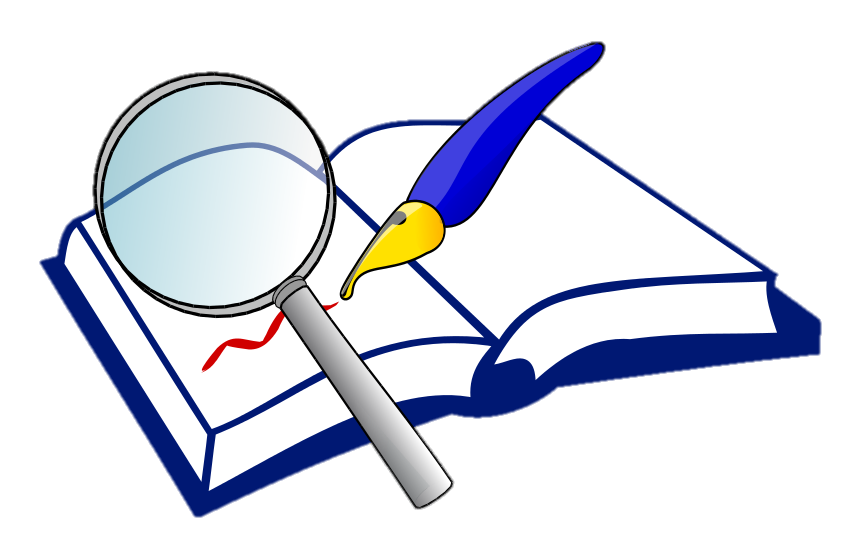 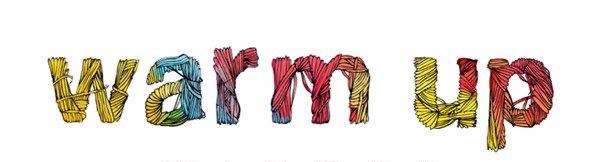 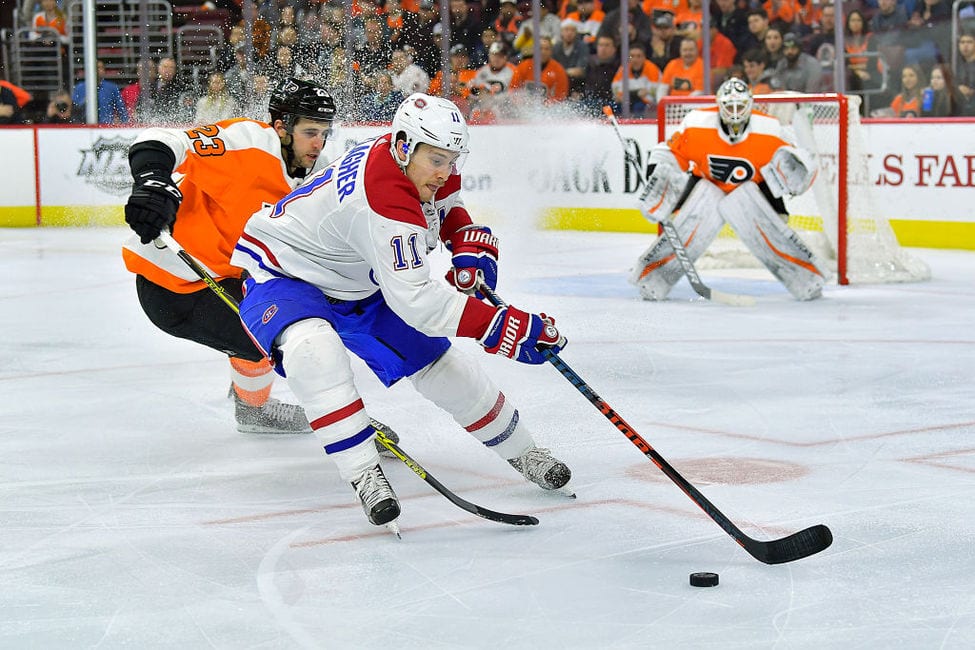 What kind of sport do they play ?
Ice hockey
Do you know how ice hockey is played ?
Two opposing teams use ice hockey sticks to control and shoot a closed rubber disc called a 
‘’ puck ‘’ into the other team’s goal .
Where is ice hockey played on ?
on an ice skating rink with lines .
Can you name these equipment ?
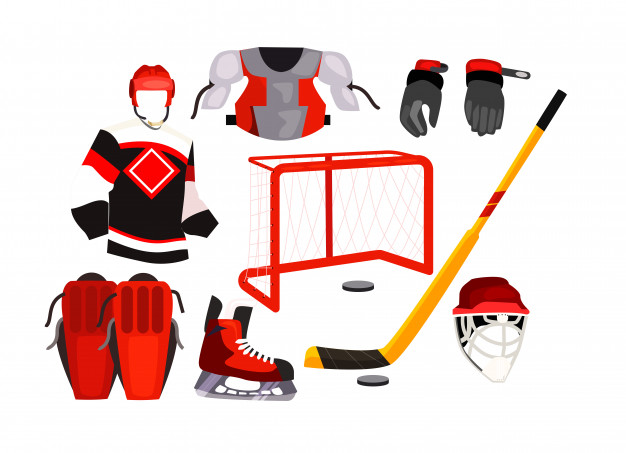 Shoulder pads
gloves
jersey
stick
puck
Knee pads
helmet
skate
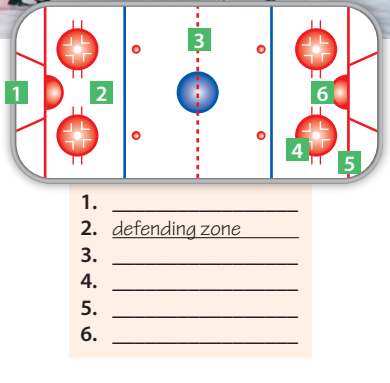 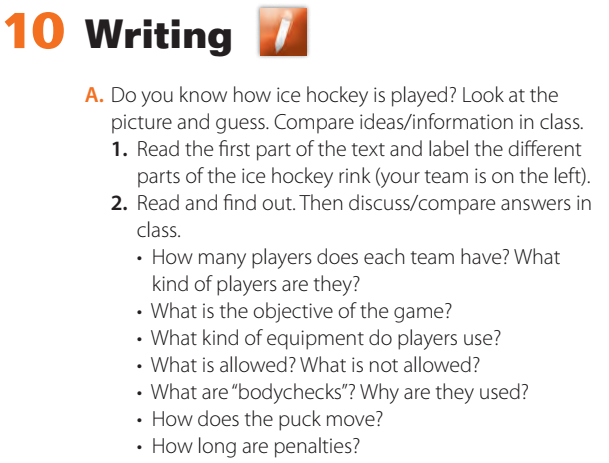 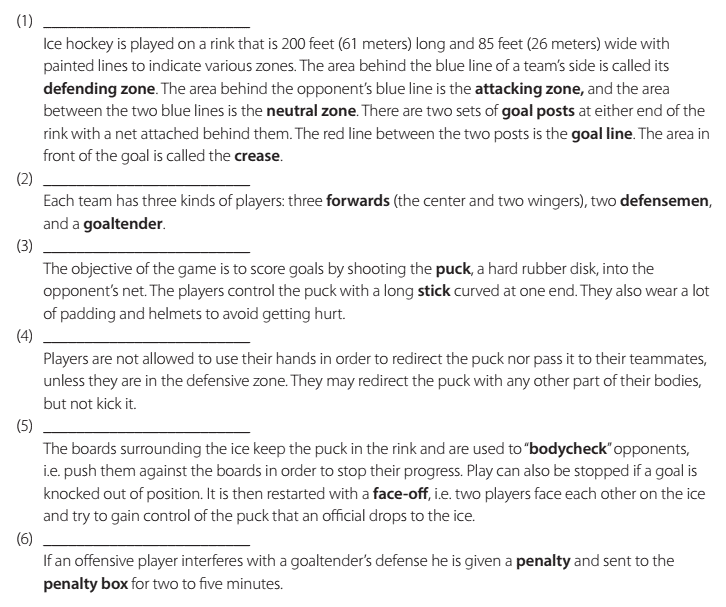 goal post
the neutral zone
the attacking zone
the goal line
the crease
Each team has six players; three forwards, two defensemen and a goaltender. 

 To score goals by shooting the puck into the opponent’s net. 

 A stick, a helmet and padding

 Players are not allowed to use their hands in order to redirect the puck unless they are in the defensive zone.
 They may redirect it with any other part of their body    but not kick it. 

 “bodychecks” are moves that involve pushing opponents against the boards that surround the rink. 

The puck is pushed with a stick by players towards the opponent’s net, or redirected with the players’ bodies but neither kicked nor pushed by hand. 

 2 to 5 minutes
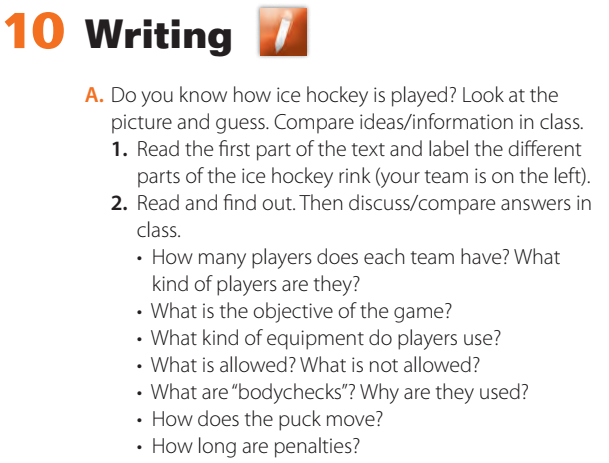 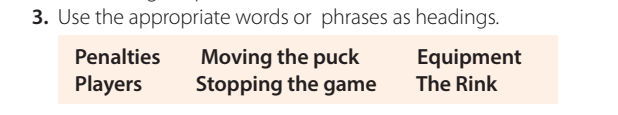 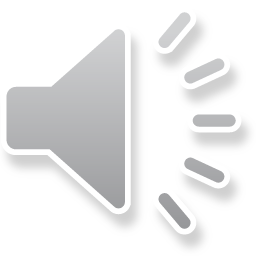 The Rink
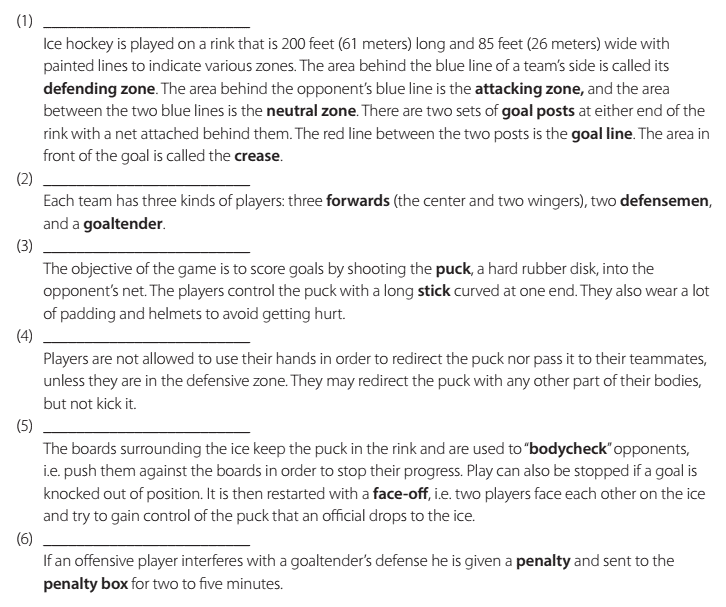 players
Equipment
Moving the puck
Stopping the game
penalties
Open your Student’s book at page: 123
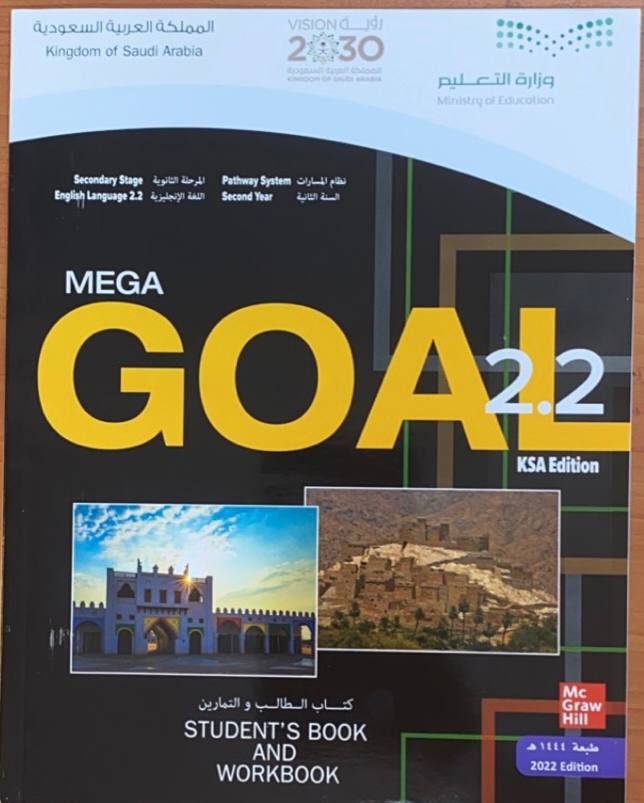 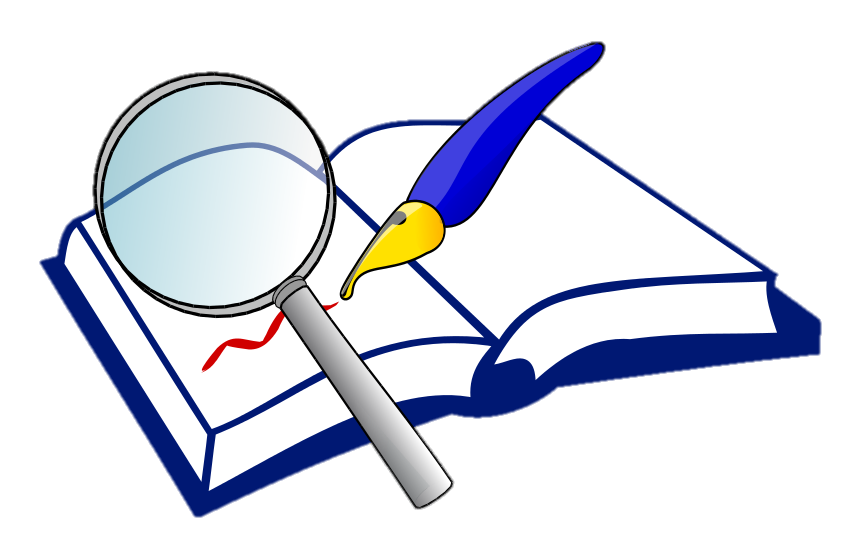 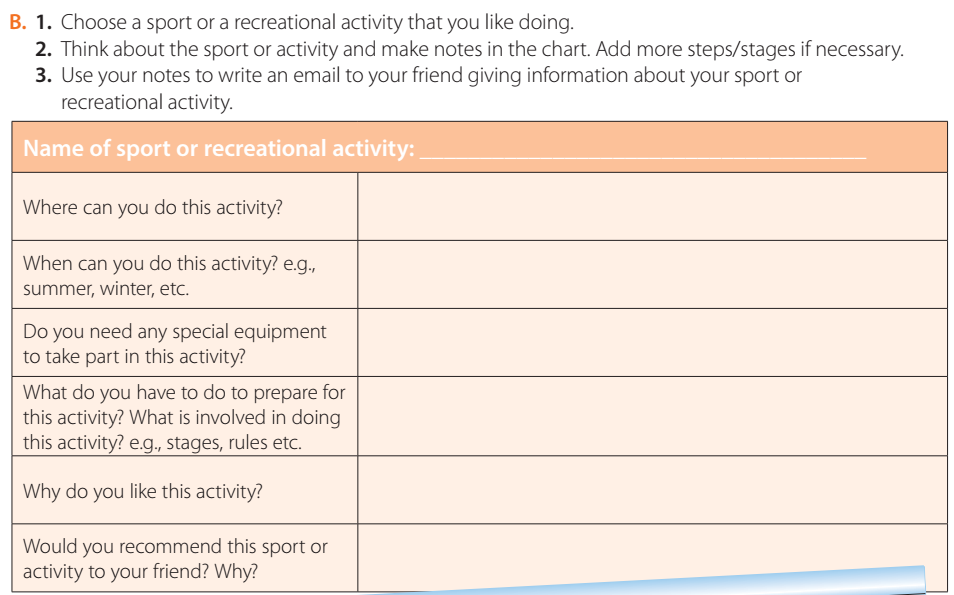 Fishing
At the sea, river and ocean .
Summer or winter
Line, bite, net stick
Equipment, boat, spot
Skills and manners
Yes, to learn how to be a good fisher and patient
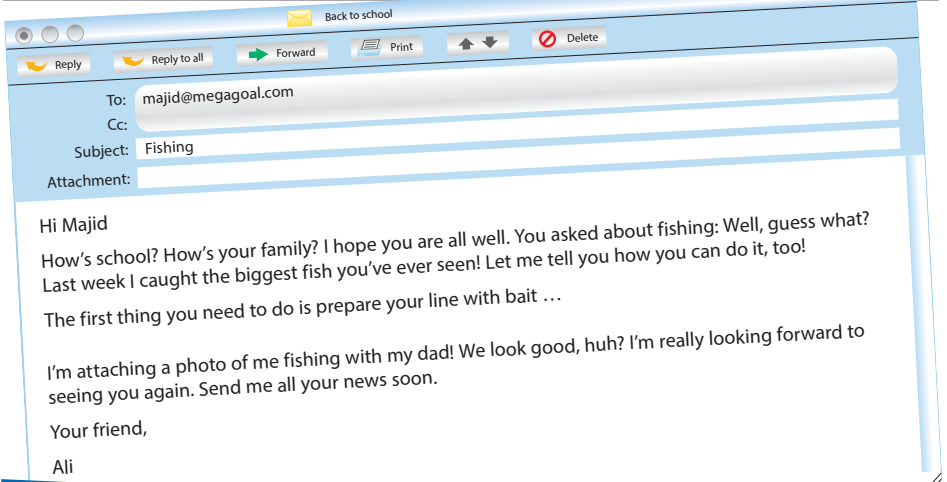 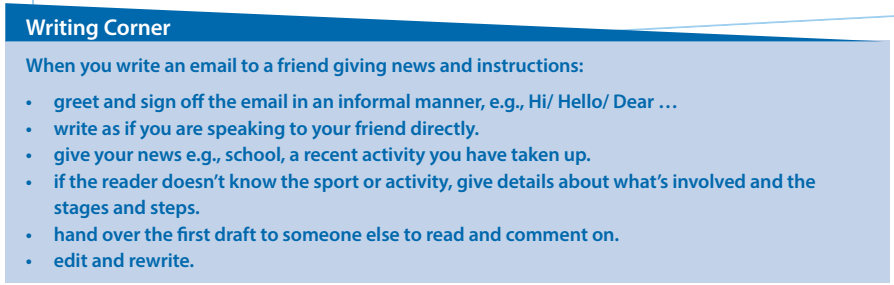 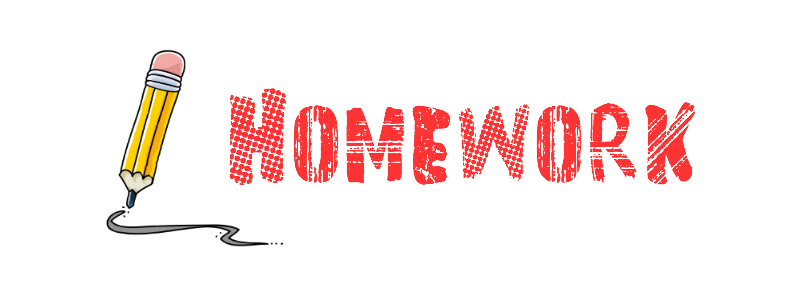 Workbook   P.  302
Exercise L
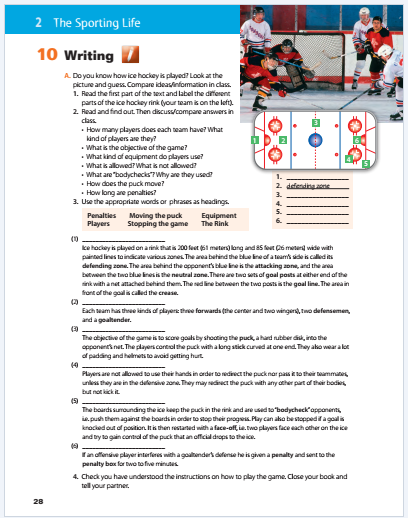 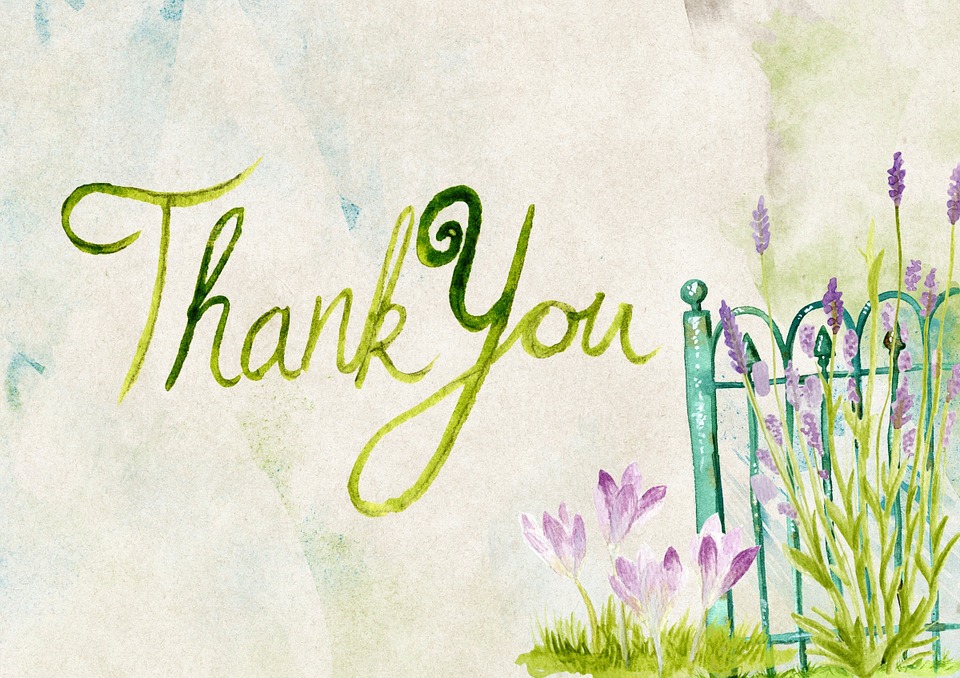